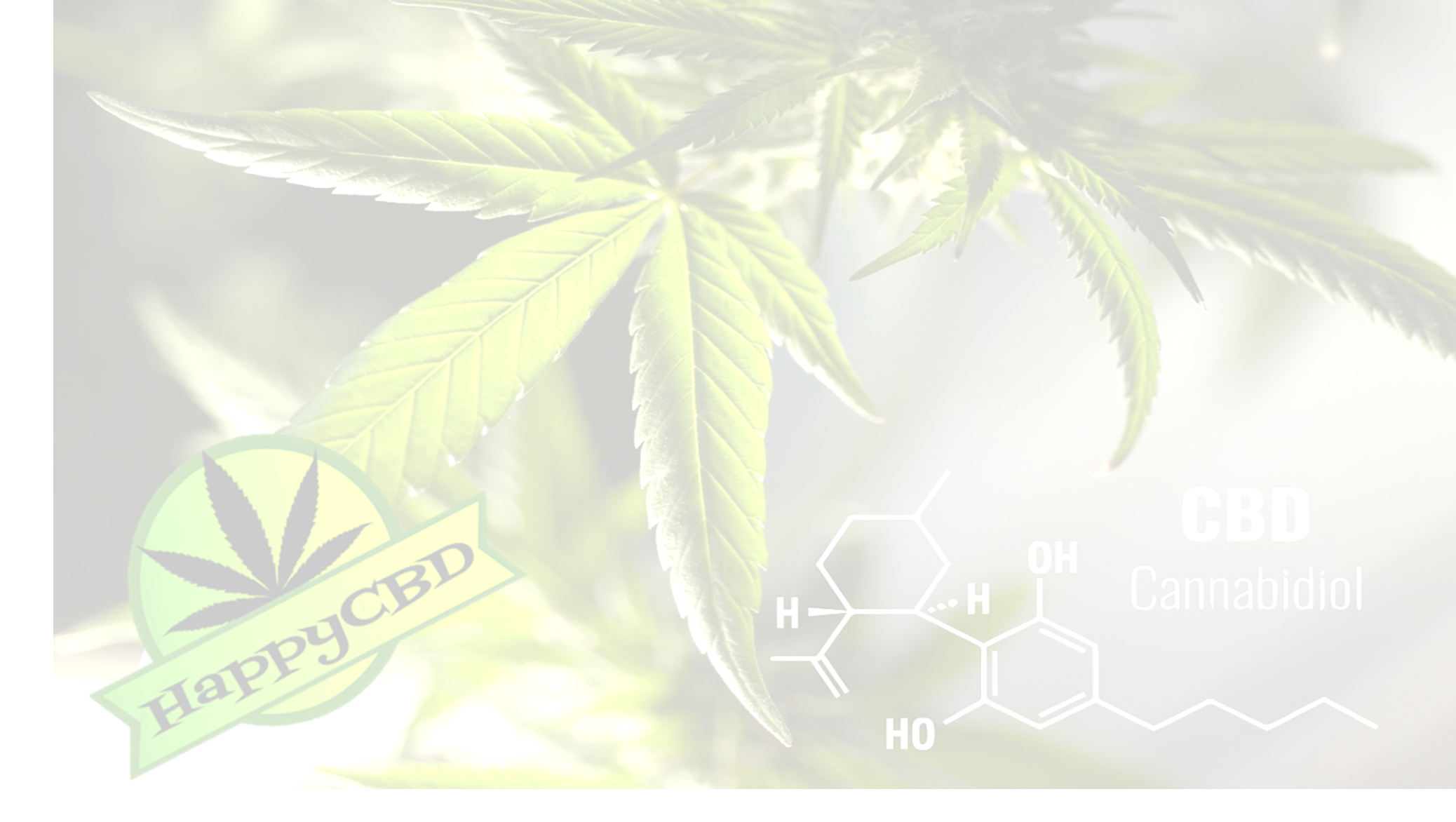 HappyCBD, s. r. o.
„Ak chceš byť zdravý, CBD výrobok je ten pravý!“
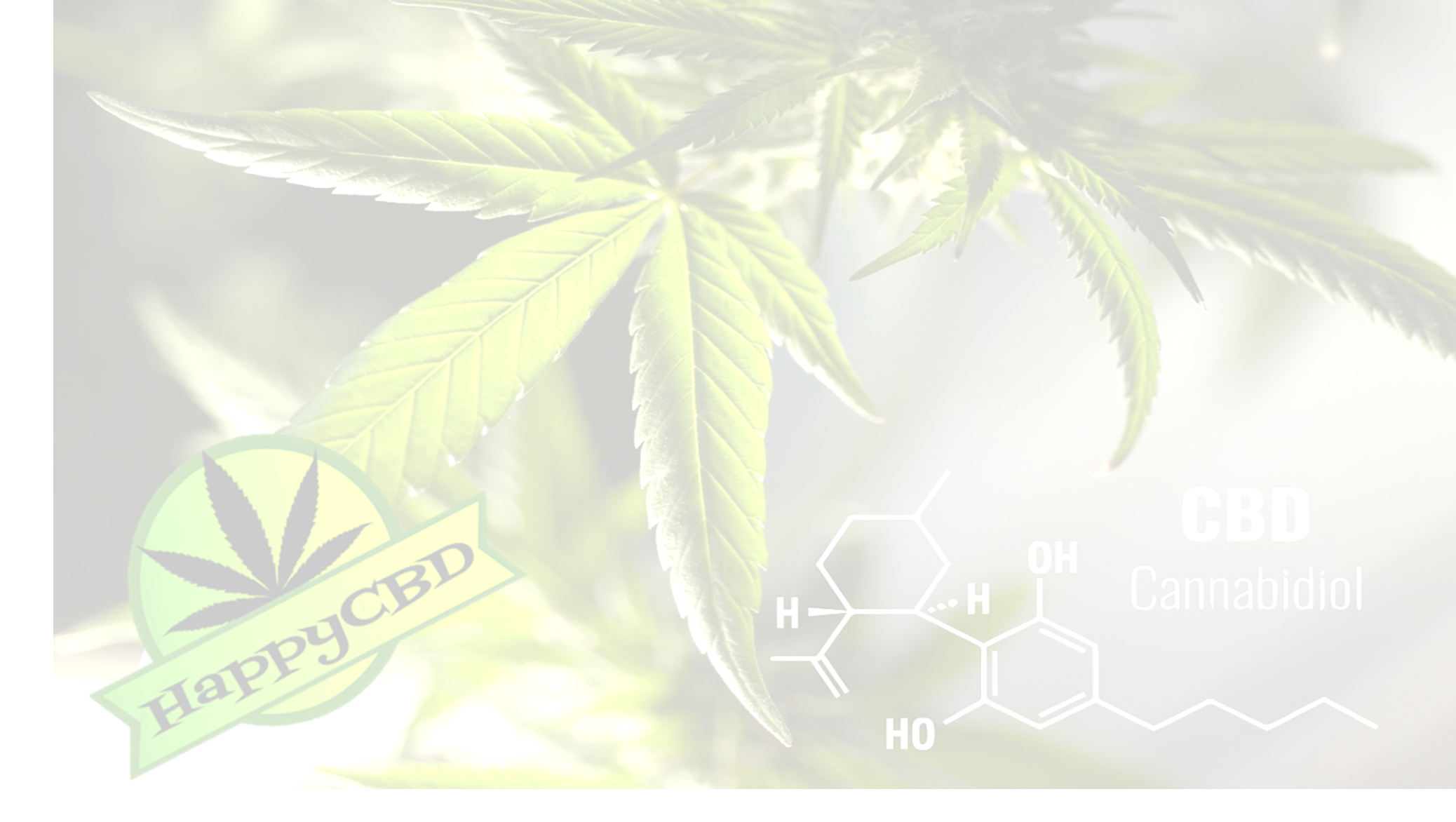 Základné informácie
Názov: HappyCBD, s. r. o.
Sídlo: Mládežnícka 158/5, 926 01  Sereď
IČO: 12457836
DIČ: 22022451207
happycbd1@gmail.com
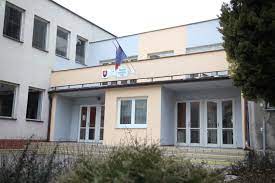 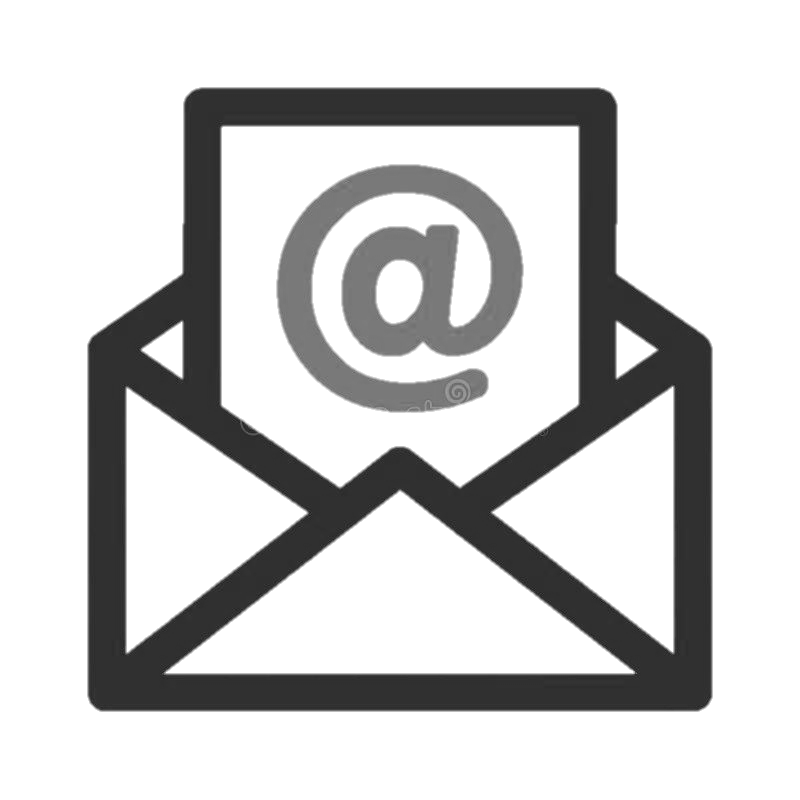 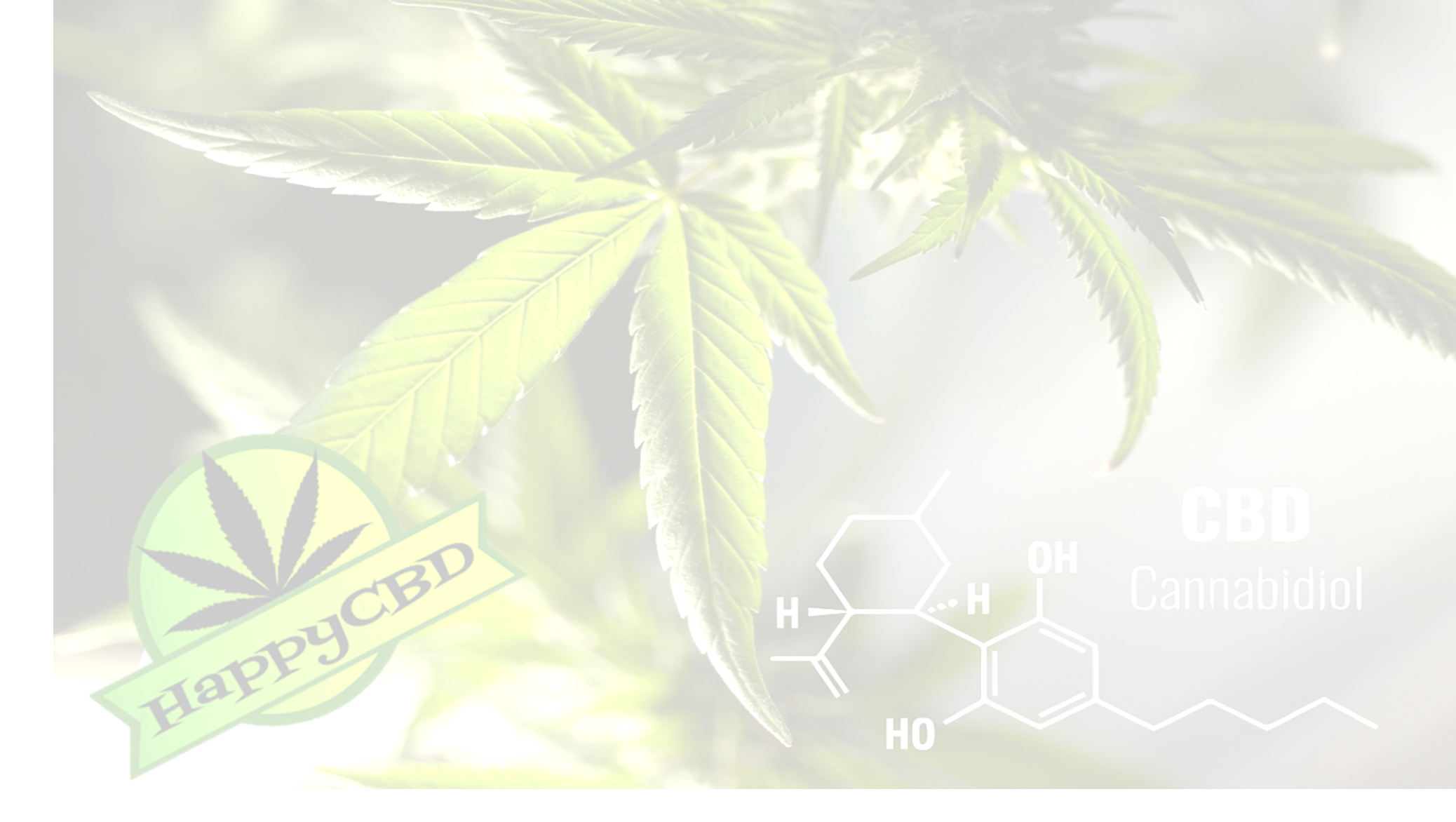 O firme
Naša spoločnosť bola založená dňa 15. 04. 2021 v Seredi.

Hlavnou činnosťou našej firmy je výroba a predaj CBD výrobkov.

Konope, s ktorým pracujeme, si sami pestujeme, zberáme a podľa vlastnej receptúry z neho vyrábame výrobky.
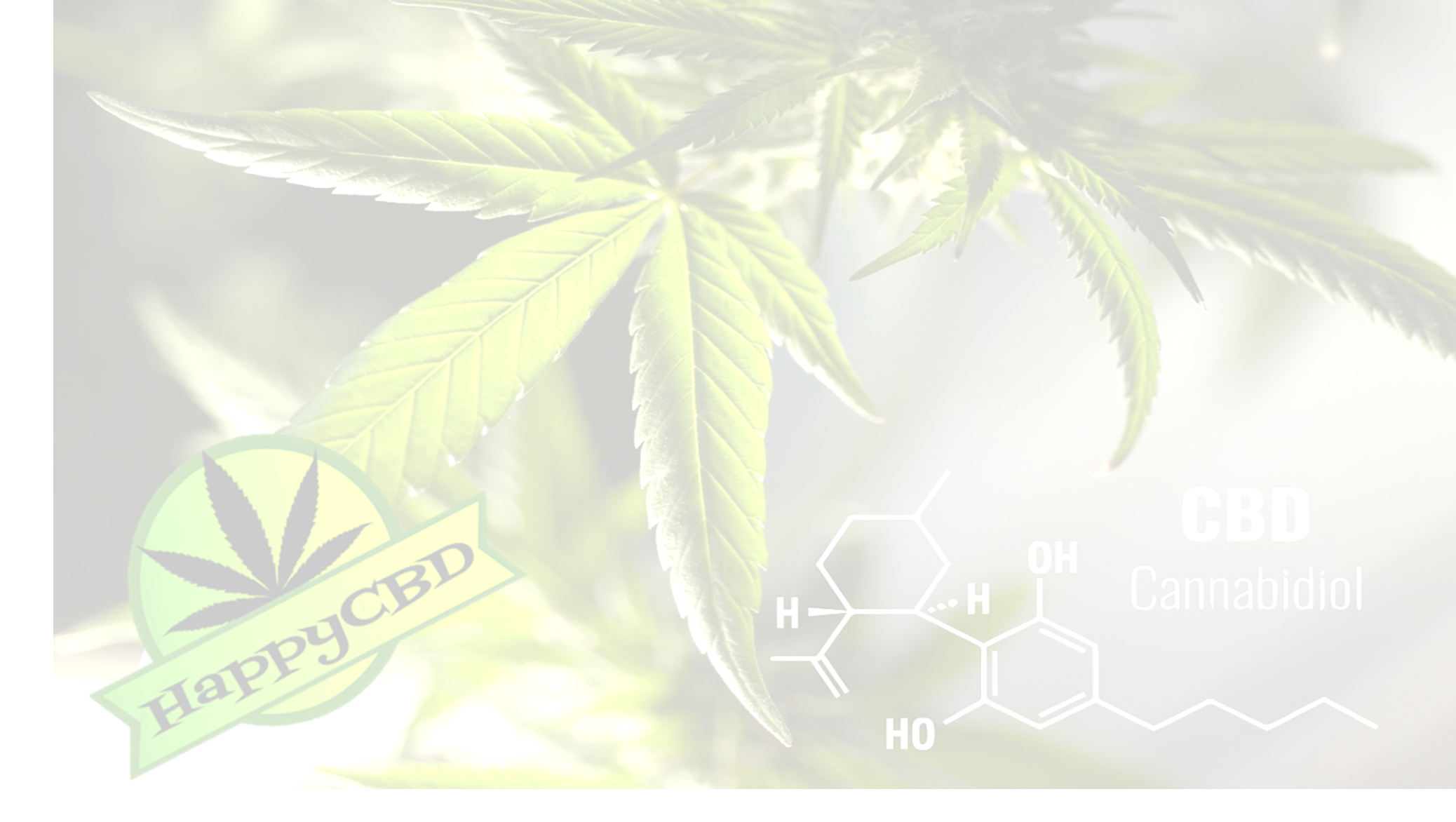 CBD ako prevencia pred Parkinsonom
Viaceré štúdie naznačujú, že kanabidiol, ktorý obsahujú naše CBD výrobky, dokáže pomôcť pacientom s Parkinsonovou chorobou.

CBD dokáže zmierniť vedľajšie účinky, spomaliť priebeh a pôsobí ako prevencia proti zhoršeniu choroby.

Pozitívne skúsenosti pacientov – „CBD som fajčil cez vaporizér. Cítil som sa dobre, dokonca som na istý čas nepotreboval lieky. Vrátil som sa k nim asi po pol roku.“
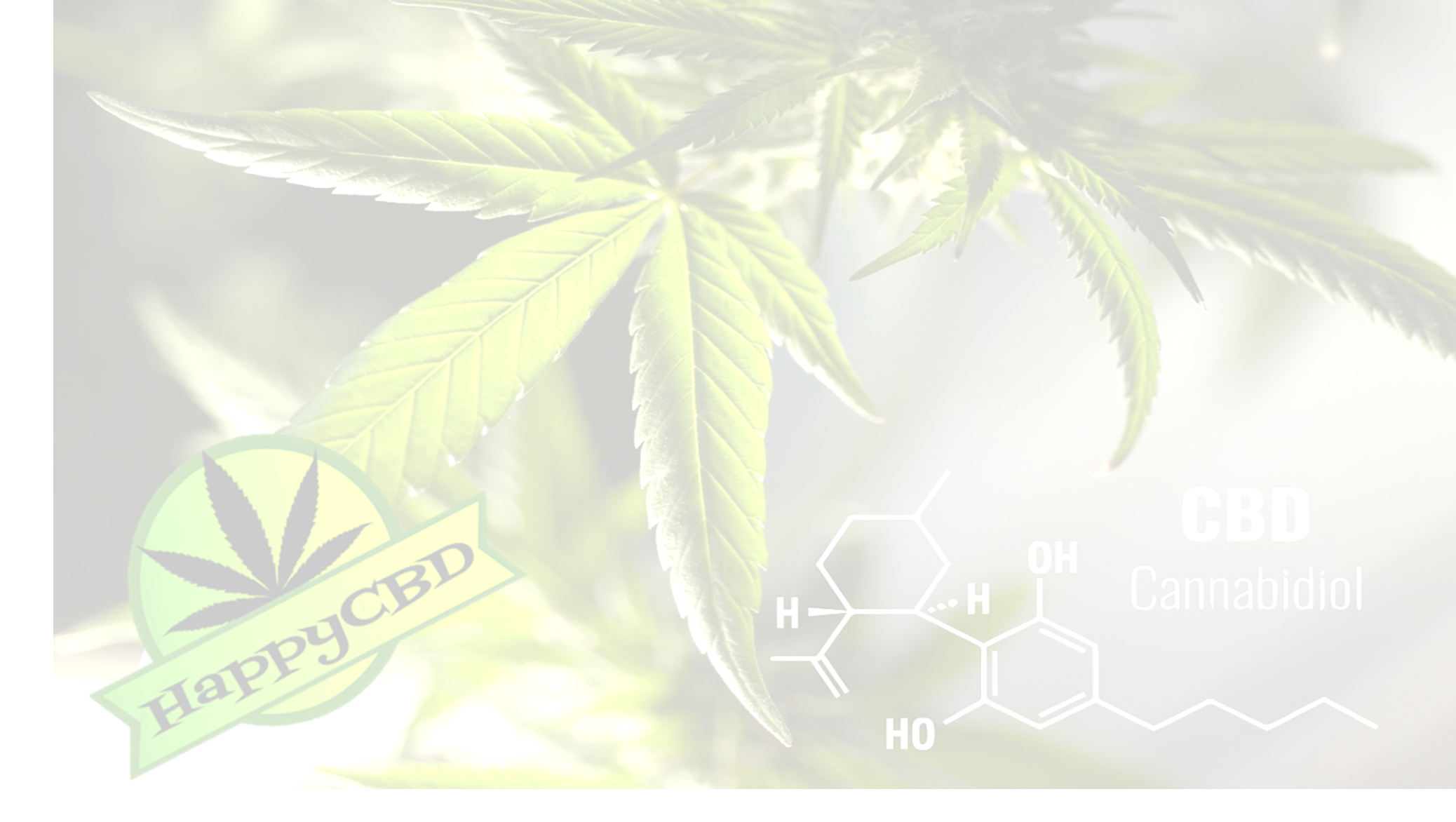 Zbavte sa úzkosti
Pomoc pri boji s úzkosťami patrí medzi najbežnejšie spôsoby využitia CBD.

Pomáha pri generalizovanej úzkosti, sociálnej fóbie, panickej poruche aj posttraumatickej stresovej poruche.
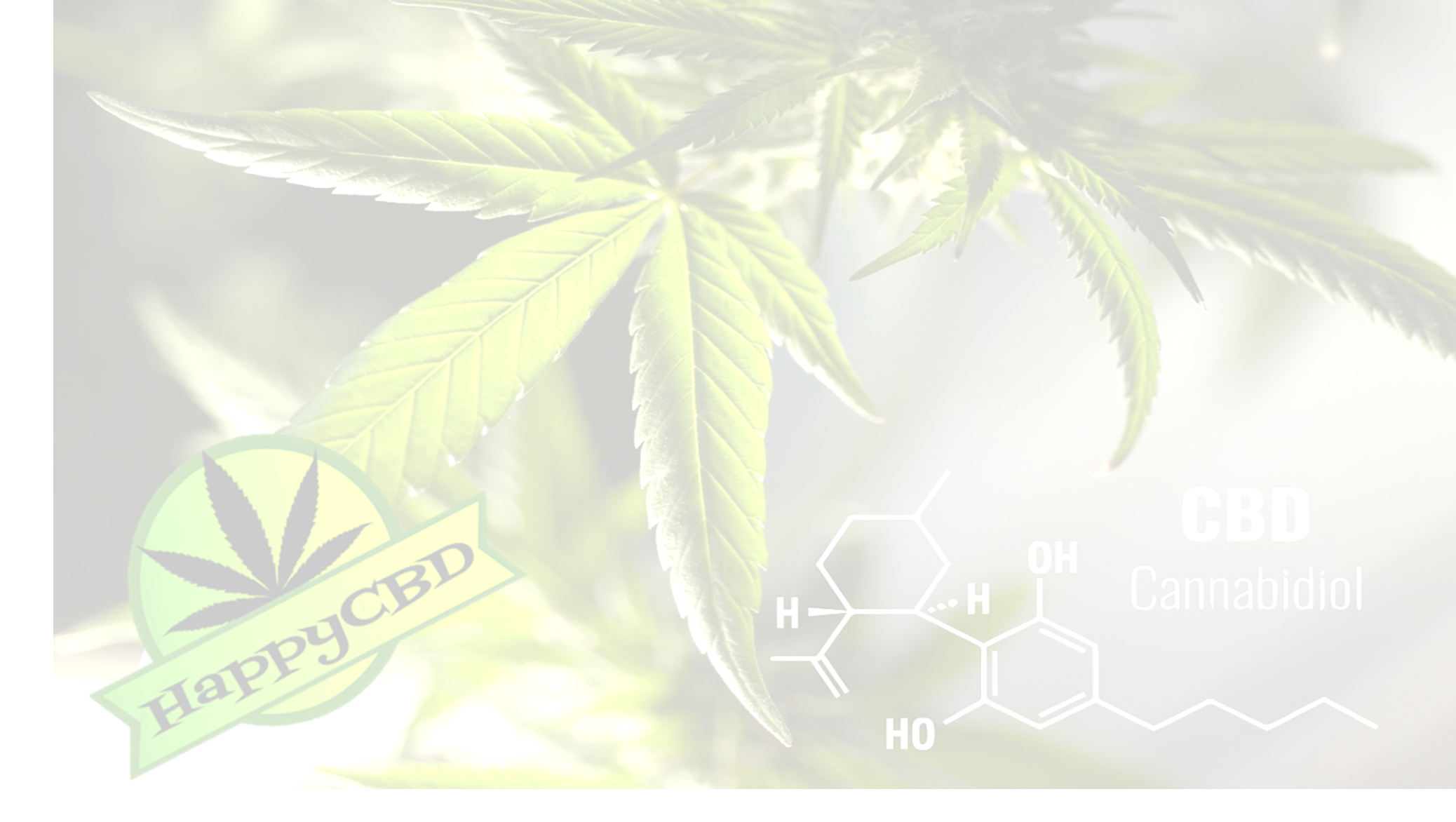 Organizačná štruktúra
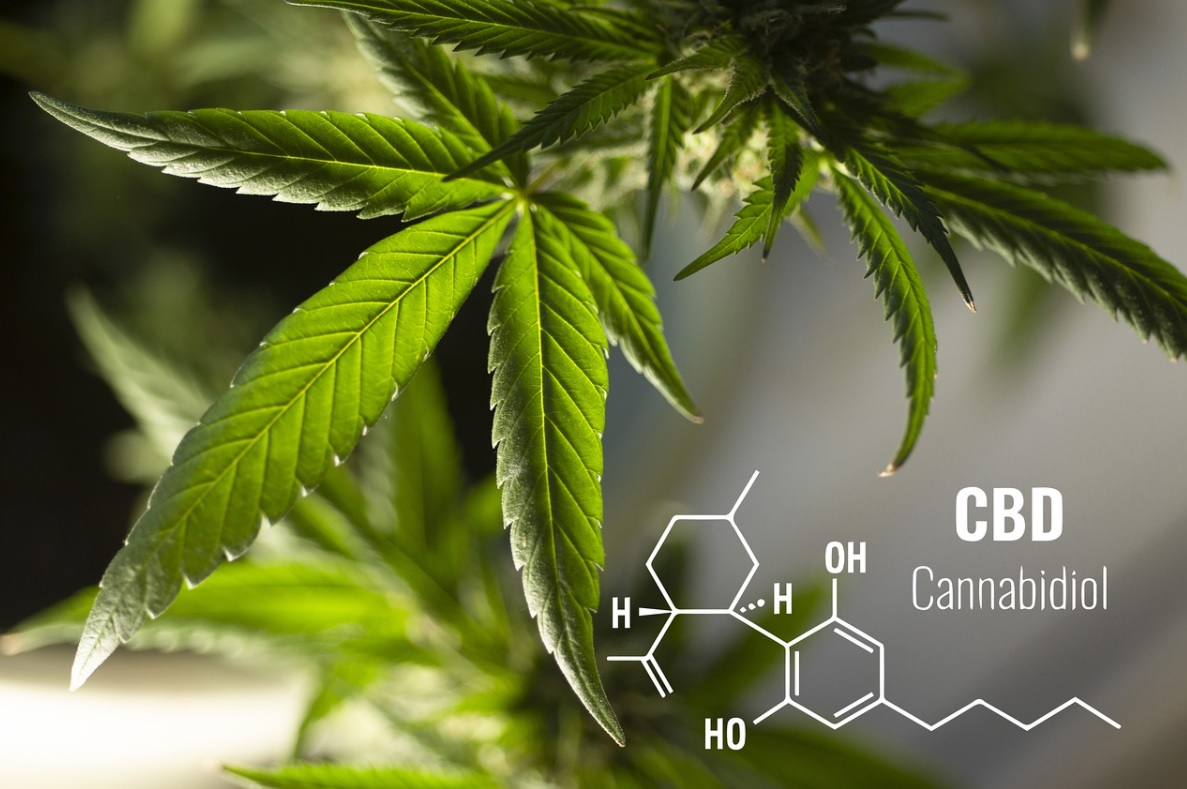 Naše výrobky
Čaj - naša kombinácia odrôd, ktorá je vyrobená tak, aby bola skvelá a mala najlepšiu chuť a účinky. Tento produkt sa odporúča na všetko(bolesť hlavy, problémy so žalúdkom,...).
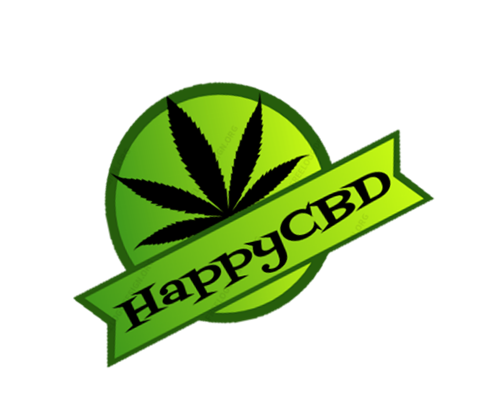 Konopný čaj Eufória s citrusovou príchuťou
Konopný čaj ovocná zmes
Konopný čaj s levanduľovou príchuťou
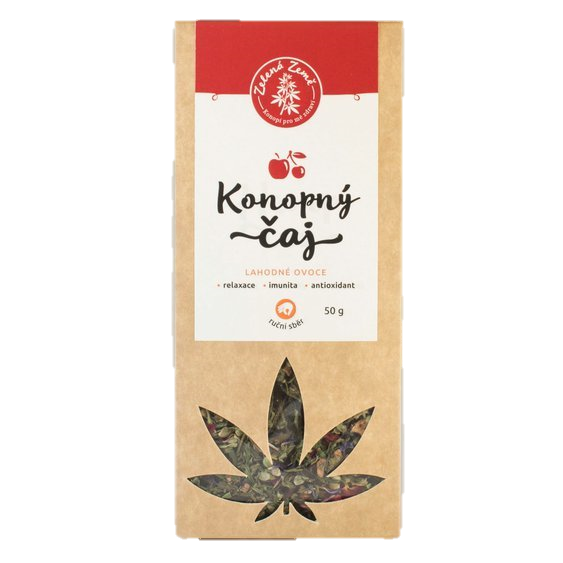 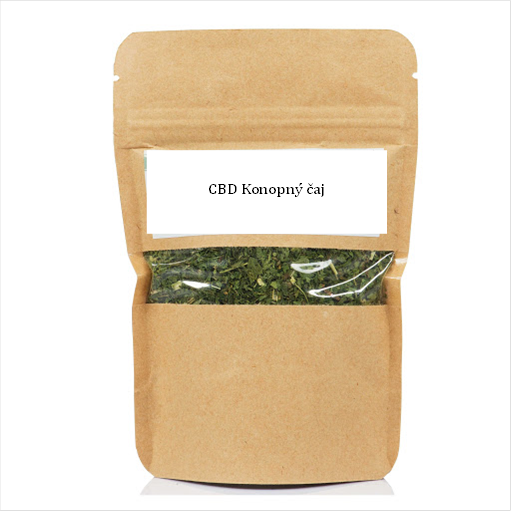 30g – 14,96€
50g – 5,16€
6,45 €
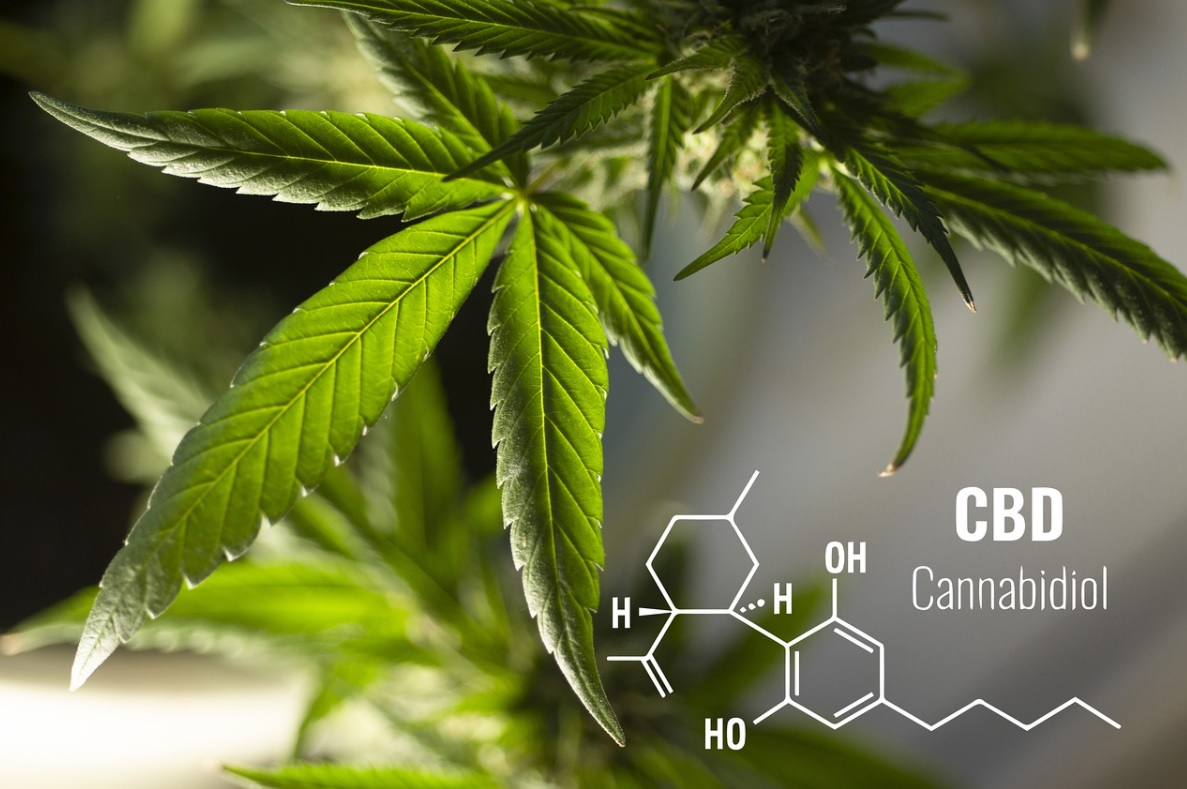 Konopný olej zo semien umožňuje hĺbkovú hydratáciu Vašej pokožky, ale tiež ťaží z prírodných a zdravých výživných hodnôt pre znovu získanie jemnosti a ľahkosti.
Jemný čistiaci gél s CBD
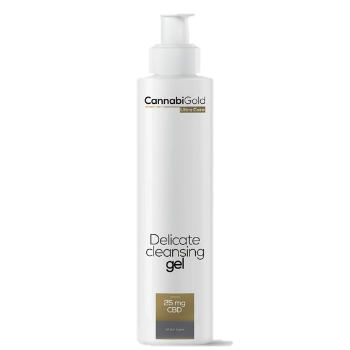 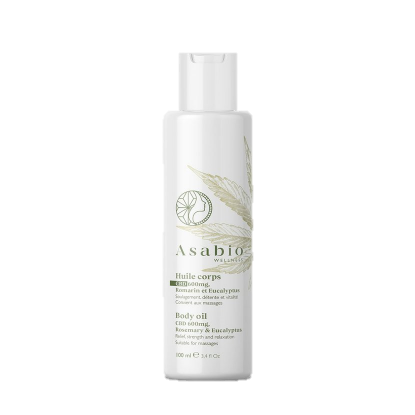 Telový olej s CBD
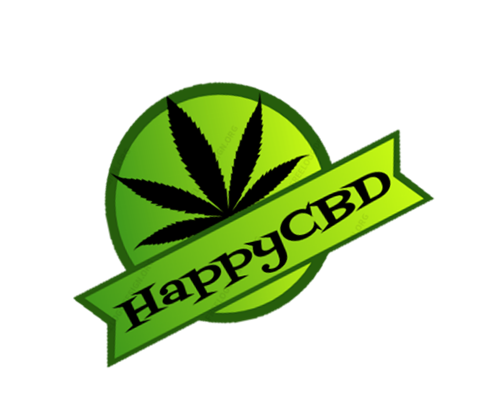 Micelárna čistiaca voda
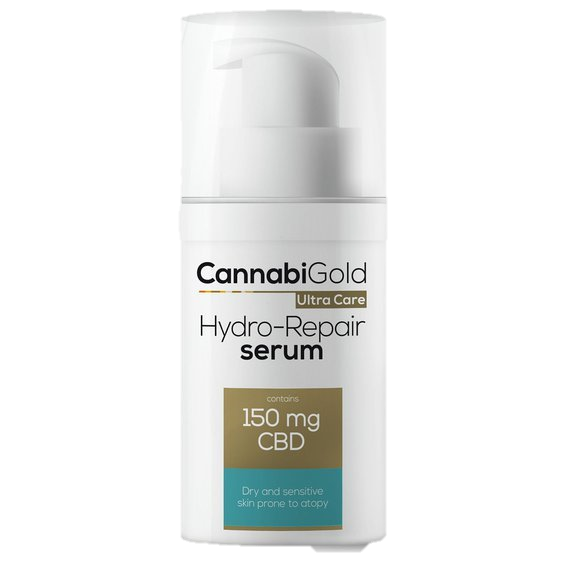 100 ml - 40,76 €
200 ml -10,76 €
150 mg 12,99 €
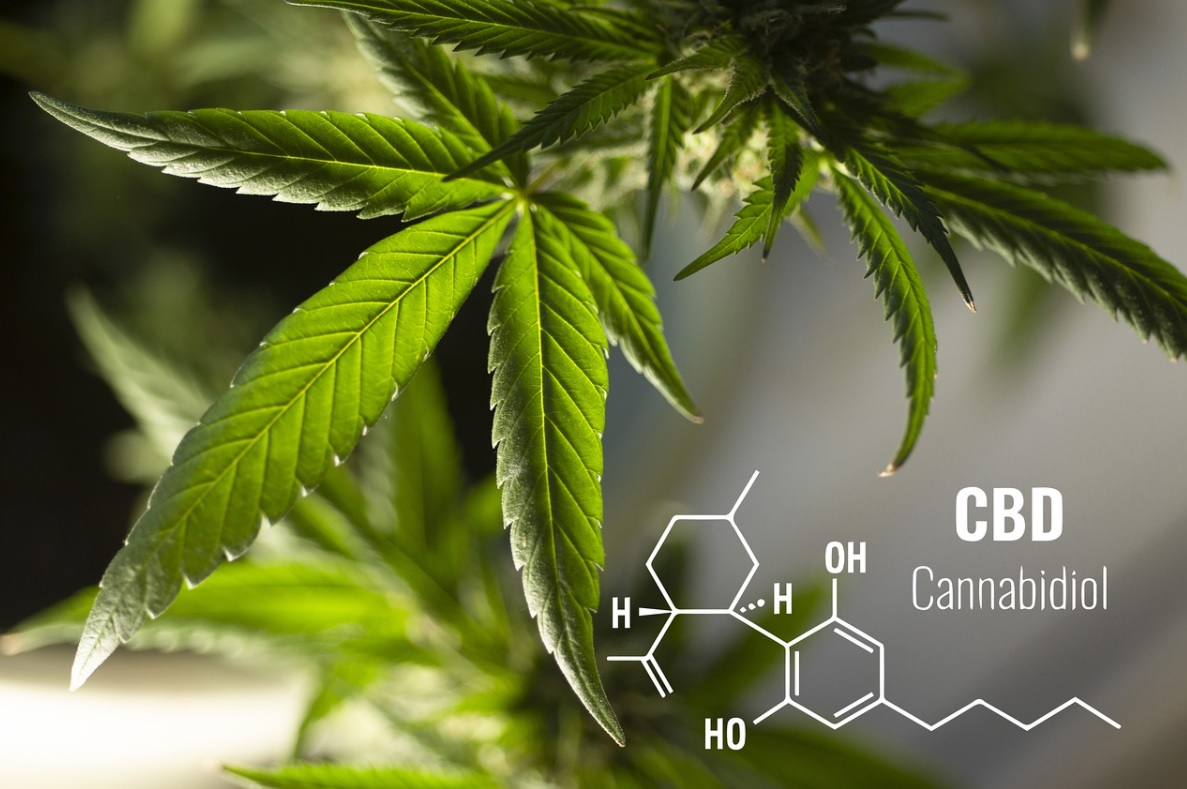 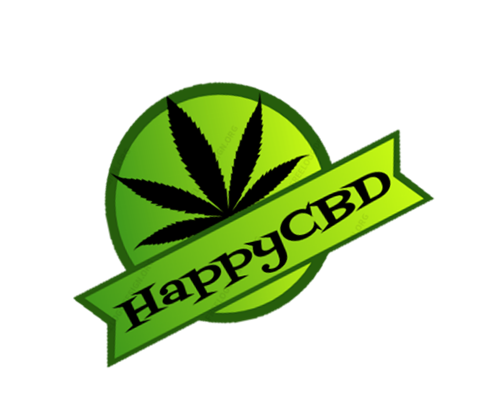 Ďakujem za pozornosť 